«Естественнонаучная грамотность школьников через решение задач PISA»
Щербинина Г.И.
Учитель биологии ЛГ МАОУ «СОШ №3»
Естественнонаучная грамотность – это способность человека занимать активную гражданскую позициюпо общественно значимым вопросам, связанным с естественными науками, и его готовность интересоваться естественнонаучными идеями.
Компетентность - непосредственный результат образования, выражающийся в овладении определенным набором способов деятельности, который социально востребован, является предметом запроса работодателей и государства. 
Перечень ключевых компетентностей лежащих в основе задач PISA.
*  Рефлексивная компетентность
*  Технологическая компетентность
*   Проектная компетентность
*   Коммуникативная компетентность
*   Информационная компетентность
*   Социальная компетентность
Структура измерительных материалов PISA
Конструирование задач в логике РISА
ключевые компетентности
предметные компетентности
коммуникативные компетентности
Каждая задача конструируется не только по основаниям предметного способа действия, но также с предварительным определением типа работы с текстом и типа общеучебных умений и навыков (ОУУН)|.

Одним из способов реализации компетентностного подхода на уроках биологииявляется составление и использование заданий в формате PISA.
Познавательные уровни задач
Низкий
Выполнять одношаговую процедуру, например, распознавать факты, термины, принципы или
понятия, или найти единственную точку, содержащую информацию, на графике или в таблице.
Средний
Использовать и применять понятийное знание для описания или объяснение явлений, выбирать соответствующие процедуры, предполагающие два шага или более, интерпретировать или
использовать простые наборы данных в виде таблиц или графиков.
Высокий
Анализировать сложную информацию или данные, обобщать или оценивать доказательства,
обосновывать, формулировать выводы, учитывая разные источники информации, разрабатывать
план или последовательность шагов, ведущих к решению проблемы.
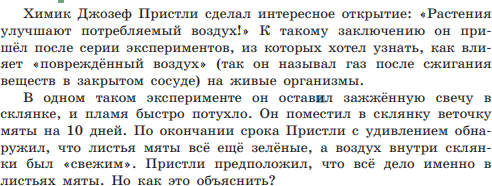 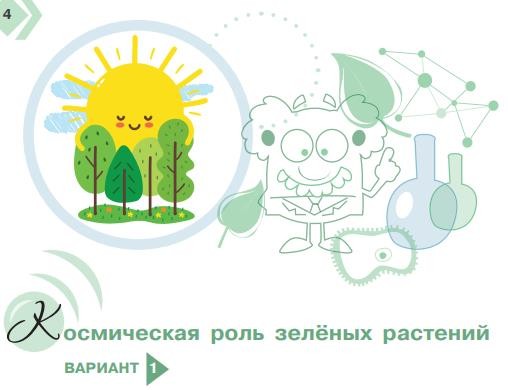 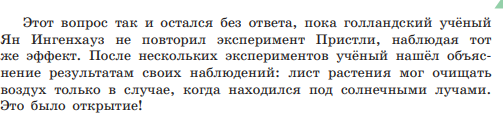 Задачи PISA являются интегрированными
Перевод жизненной ситуации в предметную и составляет трудность задач. Каждая задача – ситуация, случай, требующие решения. Вопрос и условия задачи соотносятся с личным опытом, дополнительной информацией из других разделов
Составляя задачи в формате PISA и их оценивание
*Условия представлены  не в открытом виде, есть условия, которые не требуются для ответа на вопрос; 
*много лишних деталей, а часть необходимой информации может отсутствовать, она обнаруживается, например в вопросе; 
*необходимая информация представлена в разных форматах (текст, графики, таблицы, справочники, собственные знания; 
*необходимая информация задана в логике отнесения ее не к конкретному предмету (учебному или научному), а к конкретной жизненной ситуации; 
*форма требуемого ответа не задана или задана в зашумленной форме. Ответ, согласно вопросу, должен соответствовать требованиям, которые также не были сформулированы четко.
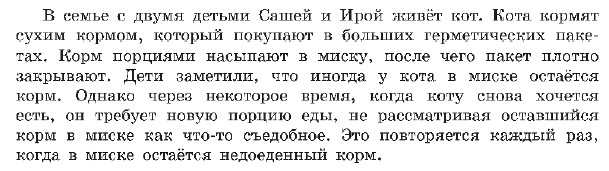 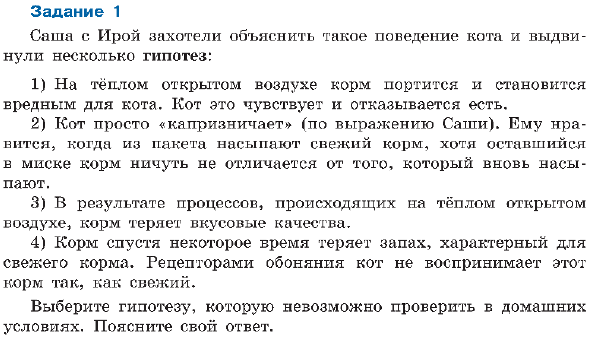 Пример задачи
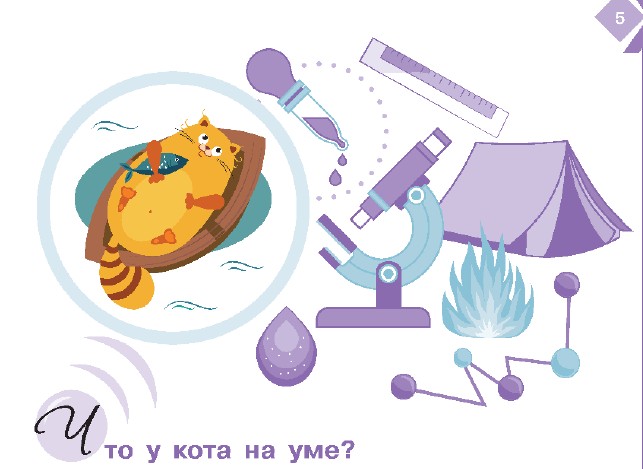 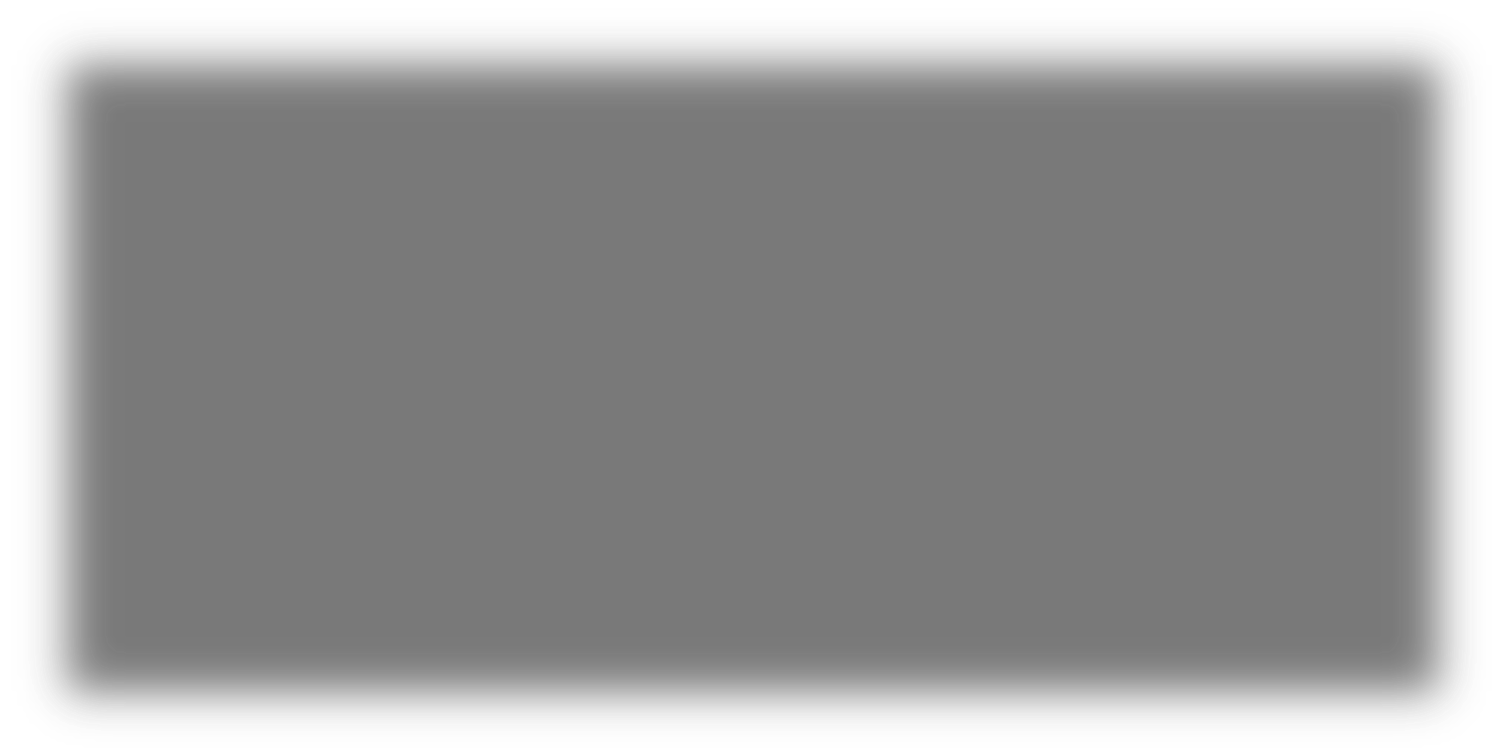 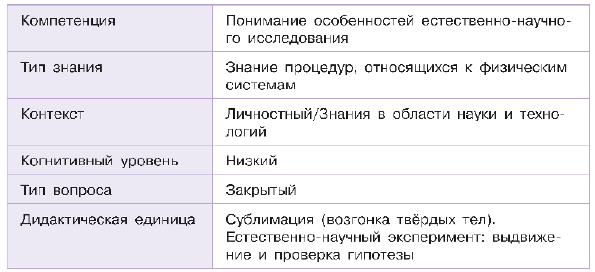 Тип данной задачи
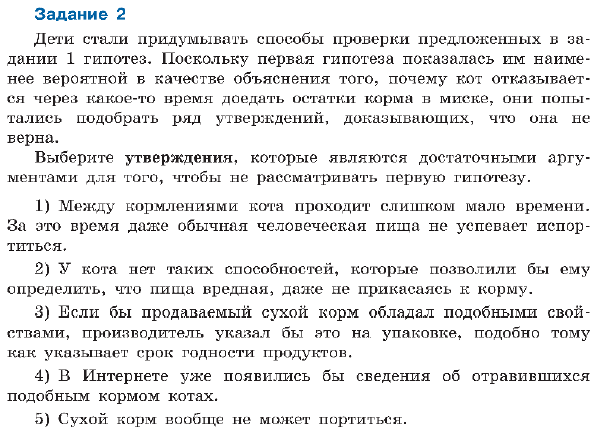 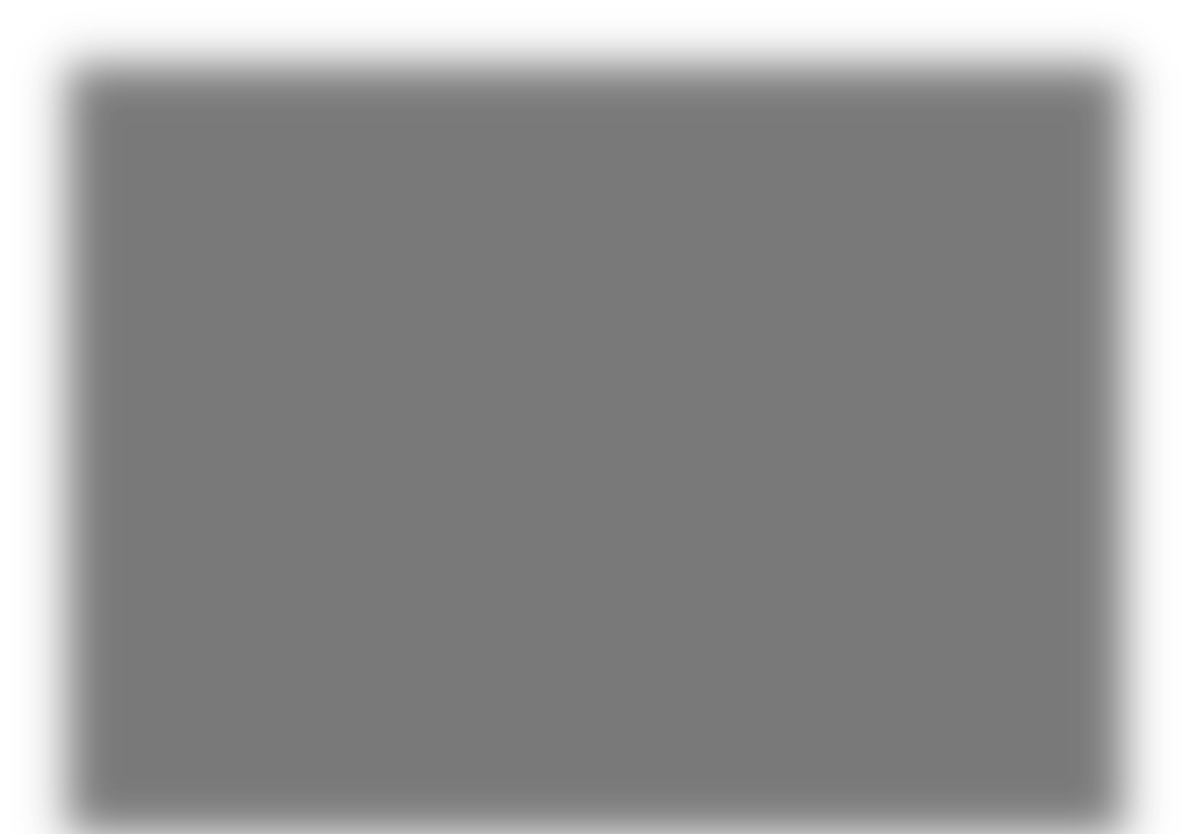 Решение задачи «Что у кота на уме?»
Оценивание выполнения  задачи